Clothes
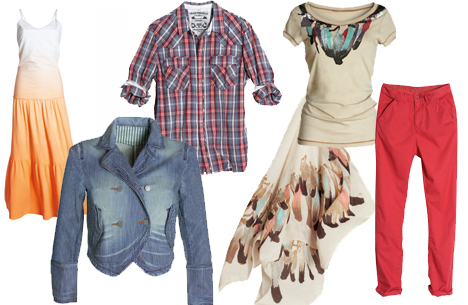 Coat [k∂ut] – пальто, пиджак
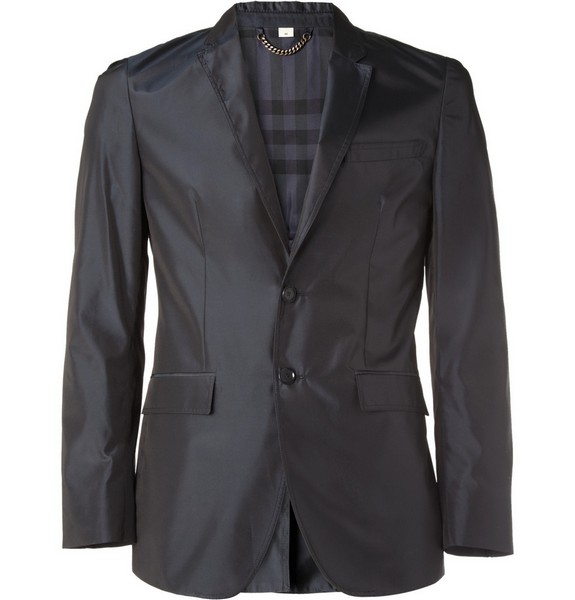 raincoat [reink∂ut] – плащ
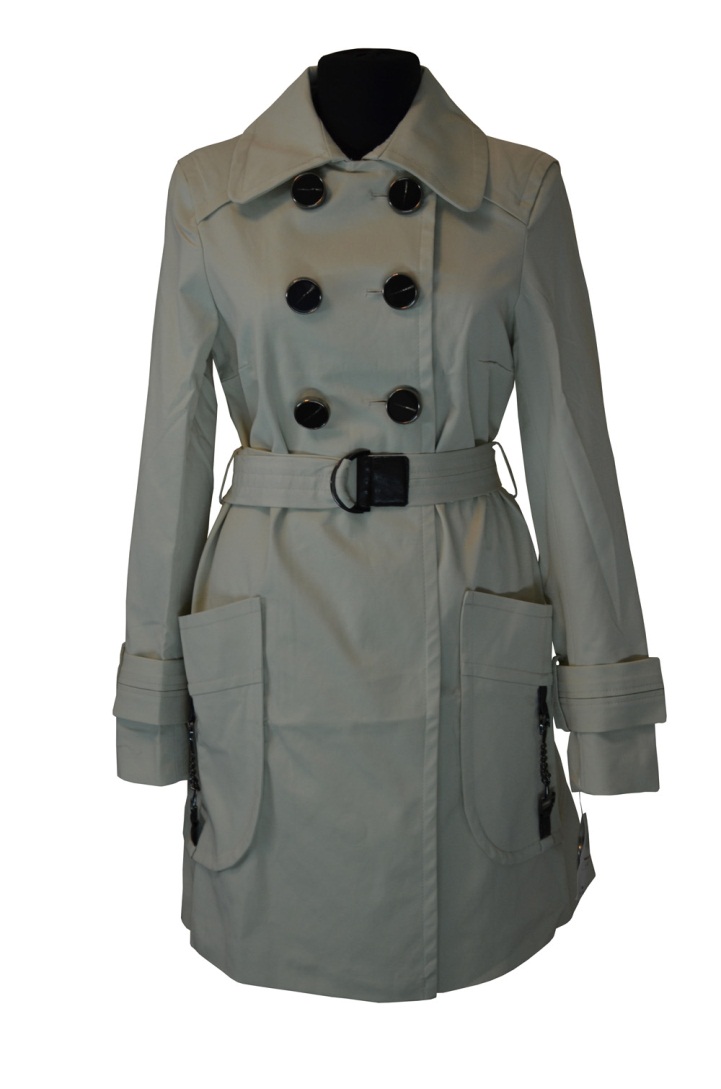 T-shirt [ti∫∂:t] – футболка
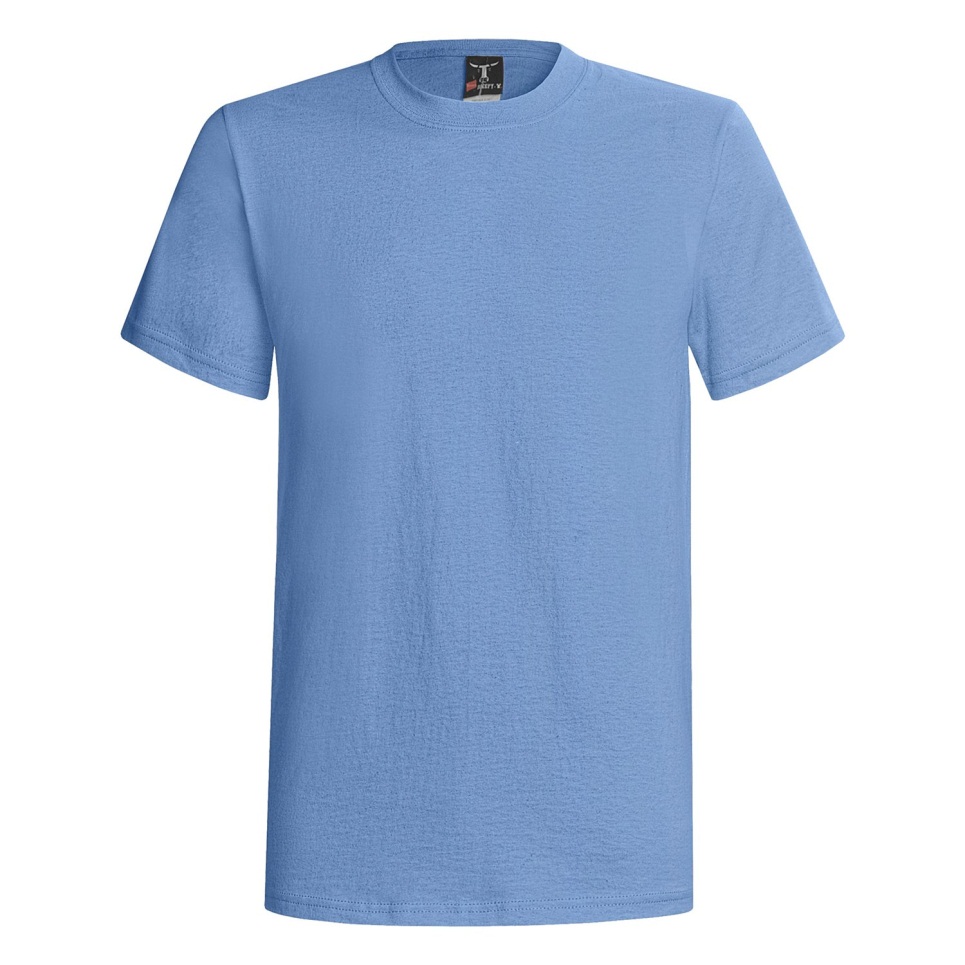 dress [dres] – платье
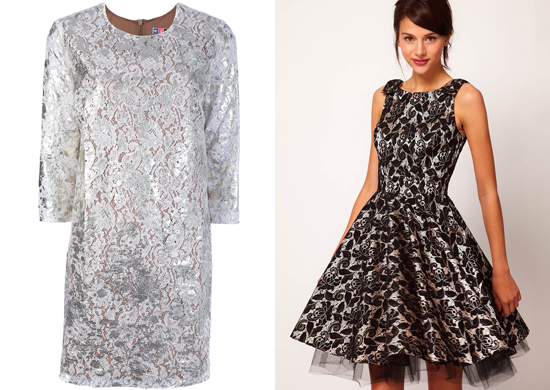 sweater [swet∂] – свитер
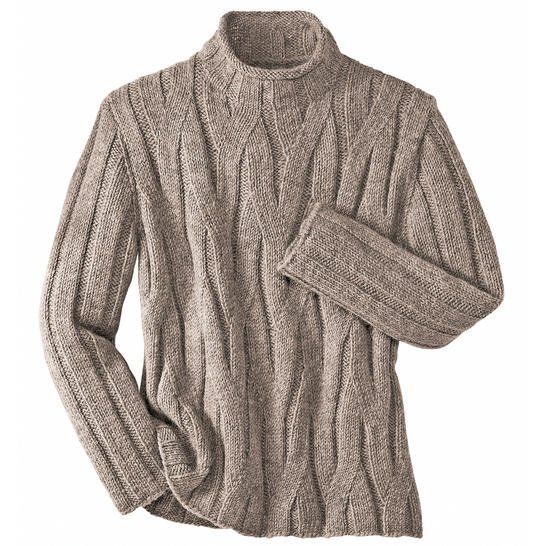 trousers [trauz∂z] – брюки
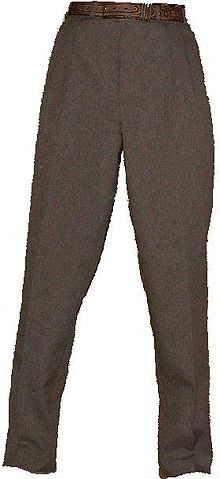 blouse [blauz] – блуза
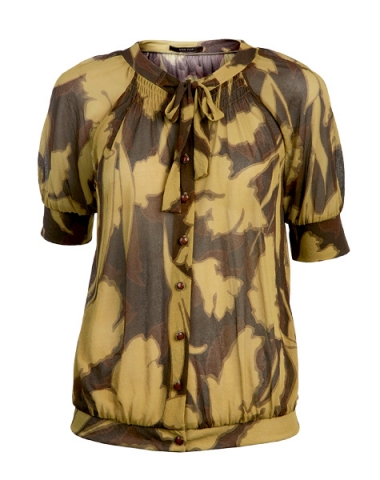 shoes [∫u:z] – туфли
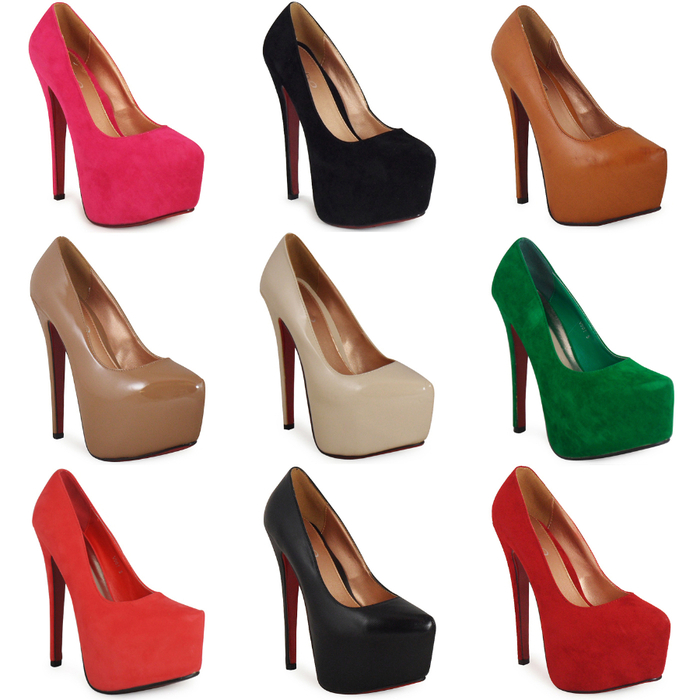 trainers [treines] – кроссовки
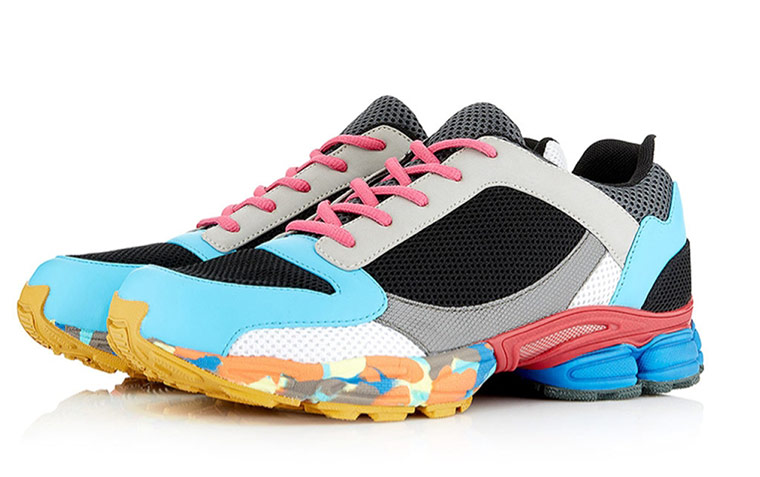 boots [bu:ts] – сапоги
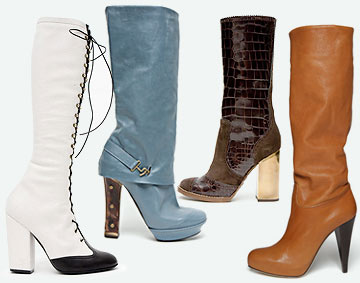 mittens [mitns] – варежки
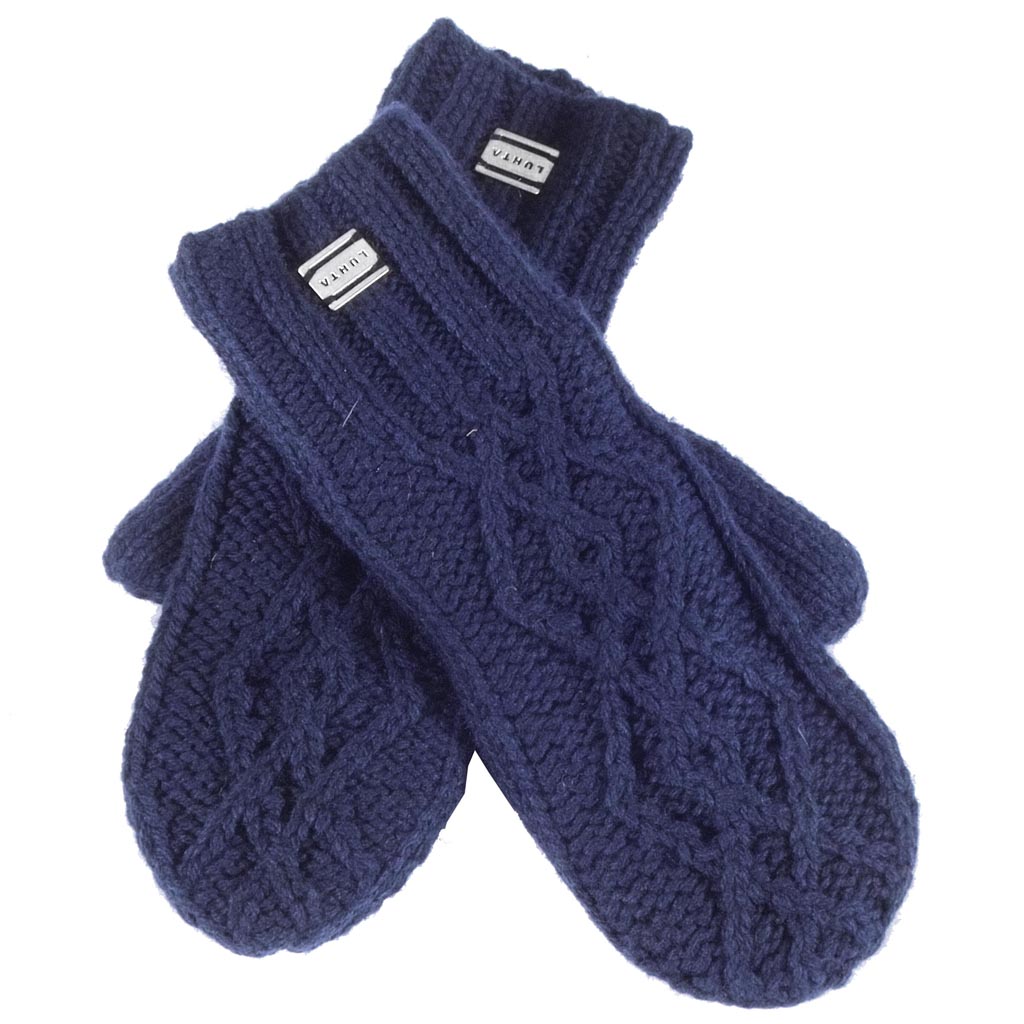 scarf [ska:f] – шарф
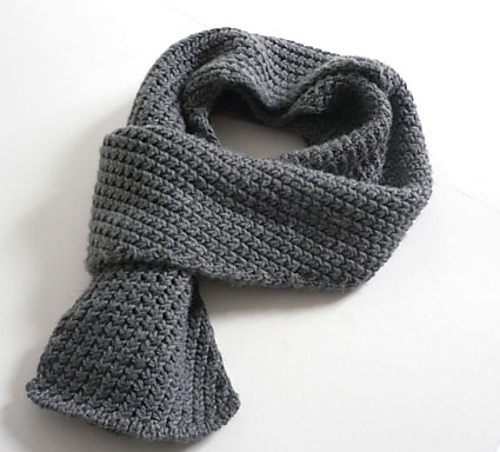 umbrella [^mbrel∂] – зонт
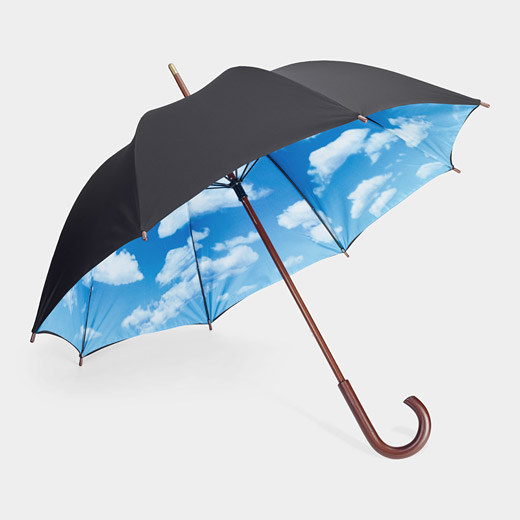